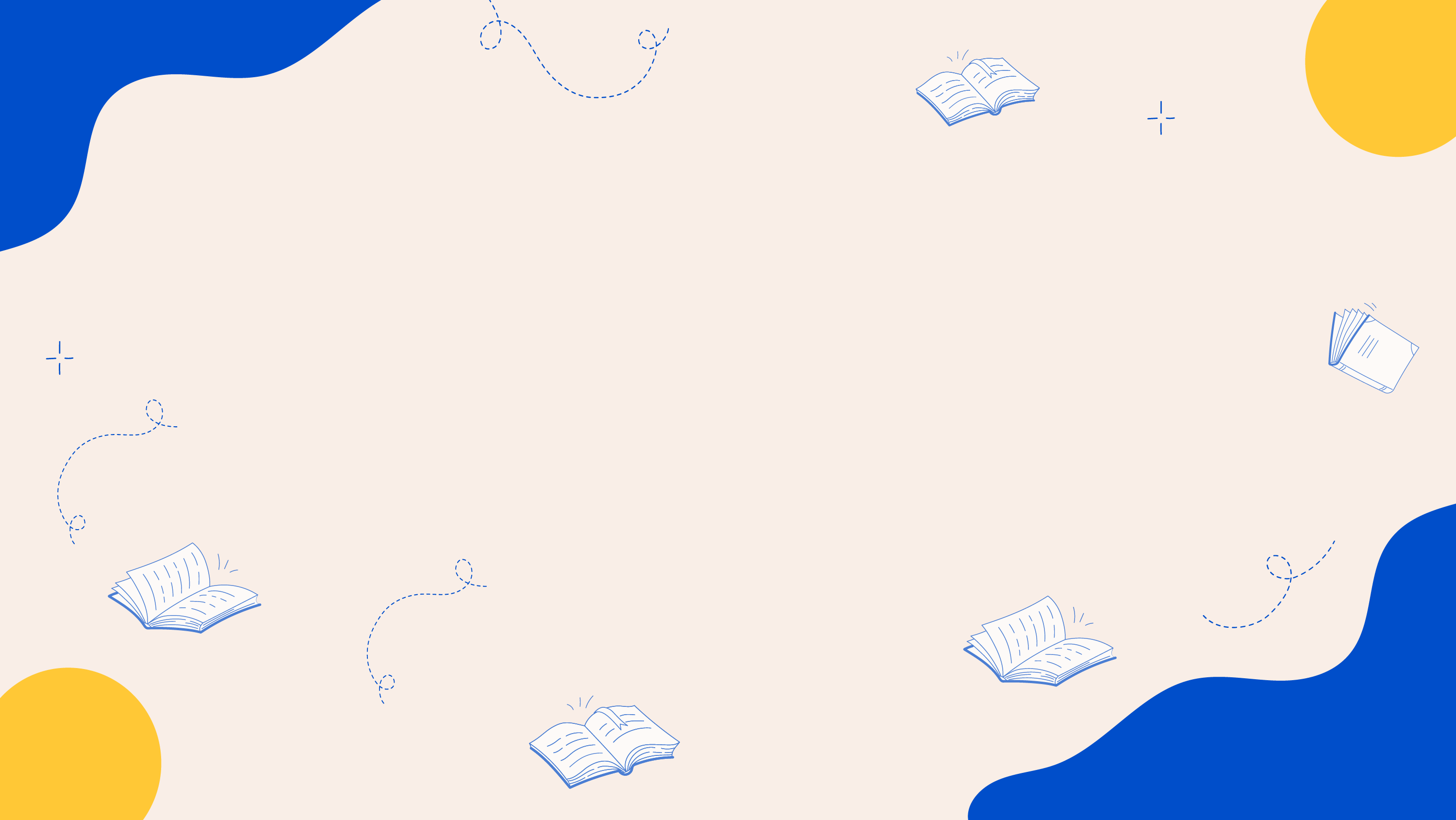 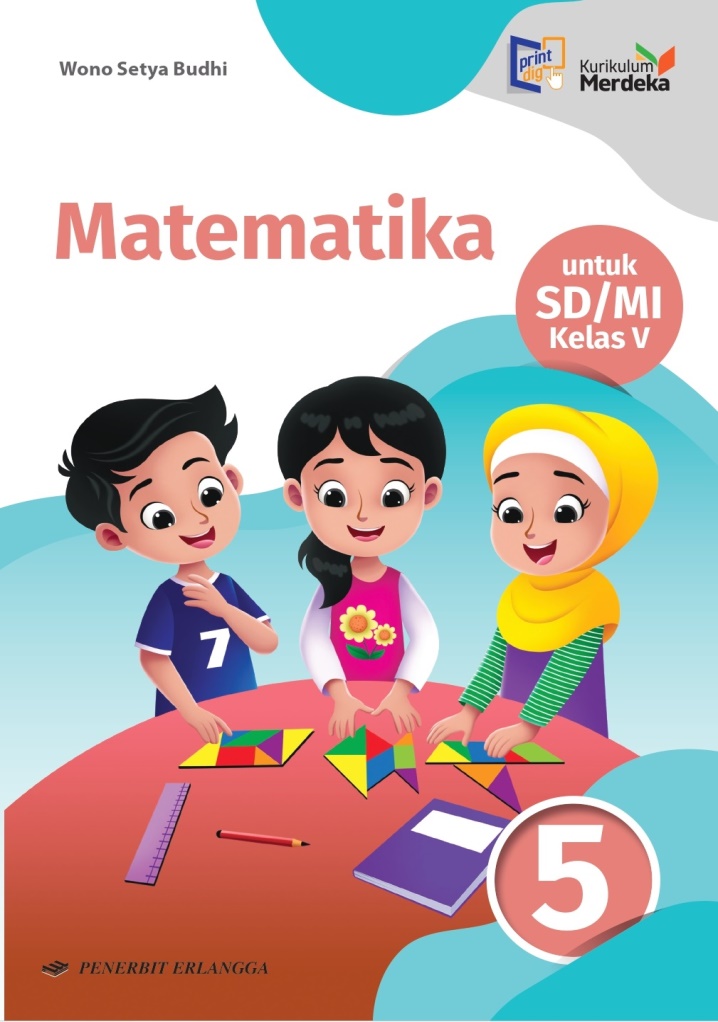 MEDIA MENGAJAR
Matematika
UNTUK SD/MI KELAS 5
[Speaker Notes: Teks warna “BUDAYA DAN BAHASA BANJAR” diubah sesuai cover dan tingkat kelas]
Bab
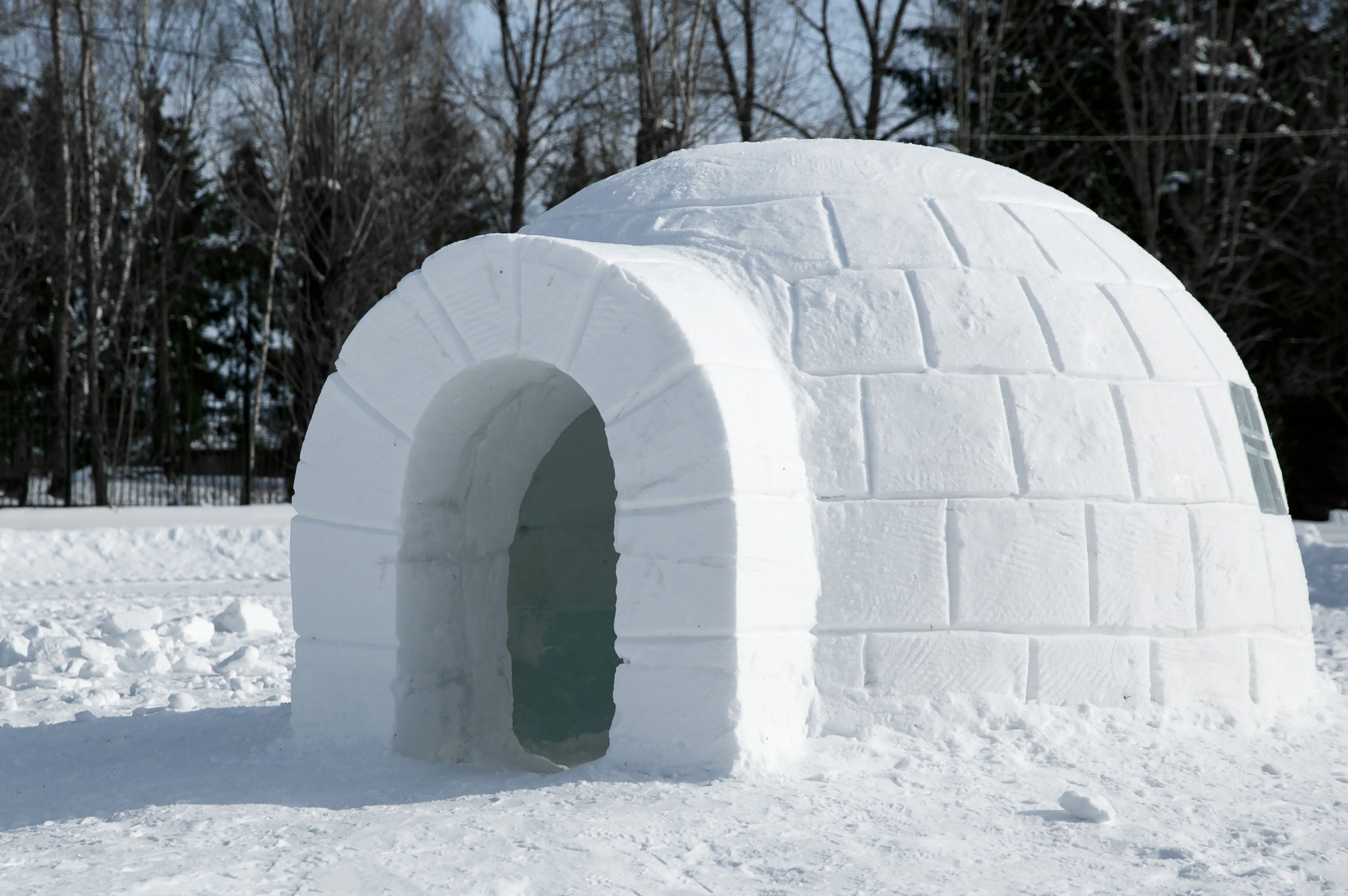 5
Tujuan Pembelajaran
Mengidentifikasi kubus, balok, prisma tegak, dan tabung
Menentukan volume kubus, balok, prisma tegak segitiga, dan tabung
Menyelesaikan masalah yang berkaitan dengan hubungan pangkat dan akar pangkat
Bangun Ruang
[Speaker Notes: Jika terdapat gambar cantumkan sumber gambar dgn ukuran font 10pt]
Mengidentifikasi Bangun Ruang
A
1.  	Menjelaskan Balok dan Bentuk Jaring-jaringnya
Bentuk Balok
Ciri-ciri Balok
rusuk
Memiliki 6 sisi berbentuk segi empat
Sisi yang saling berhadapan berbentuk sama
Memiliki 6 titik sudut
Memiliki 6 rusuk yang tidak sama panjang
B
A
L
O
K
sisi
sisi
titik sudut
Jaring-jaring Balok
Bentuk Jaring-Jaring Balok
Contoh jaring-jaring:
H
G
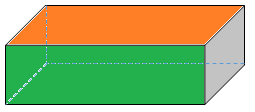 E
H
F
E
3
D
5
C
H
A
D
E
E
2
B
A
1
1
3
6
4
F
Balok tampak depan
E
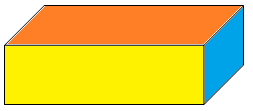 H
G
B
A
F
G
F
C
B
2
C
D
3
G
F
5
1. Sisi depan
4. Sisi belakang
4
2. Sisi kiri
5. Sisi kanan
Balok tampak belakang
3. Sisi atas
6. Sisi alas
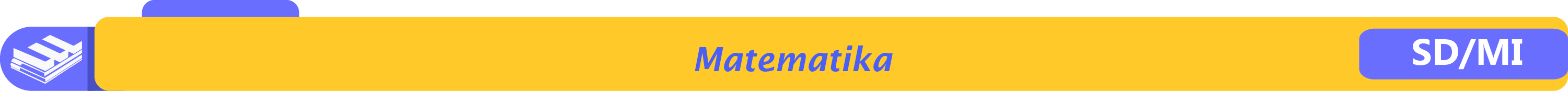 2.  	Menjelaskan Kubus dan Bentuk Jaring-jaringnya
Bentuk Kubus
Ciri-ciri Kubus
K
U
B
U
S
rusuk
Memiliki 6 sisi berbentuk persegi yang sama besar
Memiliki 6 titik sudut
Memiliki 6 rusuk yang sama panjang
sisi
sisi
titik sudut
Jaring-jaring Kubus
Bentuk Jaring-Jaring Kubus
F
E
H
G
3
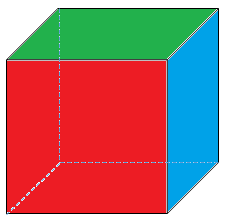 3
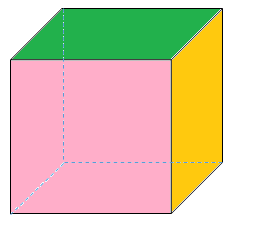 H
F
G
E
Contoh jaring-jaring:
2
5
1
4
B
D
H
A
E
C
5
D
C
A
B
A
D
H
E
E
Kubus tampak depan
Kubus tampak belakang
3
4
6
1
4. Sisi belakang
1. Sisi depan
F
C
G
F
B
2
5. Sisi kanan
2. Sisi kiri
F
G
6. Sisi alas
3. Sisi atas
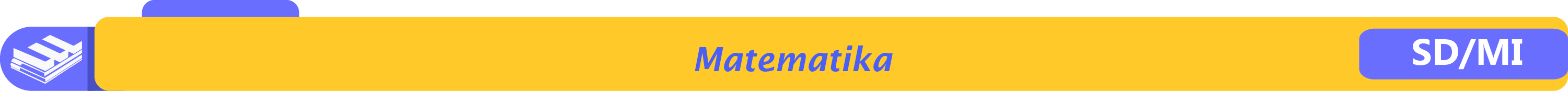 3.  	Menjelaskan Prisma dan Bentuk Jaring-jaringnya
P
R
I
S
M
A
Bentuk Prisma
Ciri-ciri Prisma Segi-n
Memiliki banyak sisi = n + 2
Memiliki banyak titik sudut = 2 × n
Memiliki banyak rusuk = 3 × n
Prisma Segitiga
Prisma Segi Lima
Jaring-jaring prisma segilima
Jaring-jaring prisma segitiga
4.  	Menjelaskan Tabung dan Bentuk Jaring-jaringnya
Bentuk Tabung
T
A
B
U
N
G
Ciri-ciri Tabung
Memiliki 2 sisi datar yang berbentuk lingkaran 
Memiliki 1 sisi lengkung
Memiliki 2 rusuk lengkung
Tidak memiliki titik sudut
Jaring-jaring tabung
Menghitung Volume Bangun Ruang
B
1.  	Menghitung Volume Kubus
Volume kubus = rusuk × rusuk × rusuk
Contoh:
rusuk
Berapakah volume kubus di samping?
8 cm
Volume kubus 
= 8 cm × 8 cm × 8 cm
= 512 cm2
rusuk
8 cm
rusuk
8 cm
Menghitung Volume Kubus Menggunakan Kubus Satuan
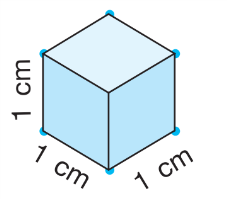 Kubus dengan volume 1 cm3 disebut sebagai kubus satuan.
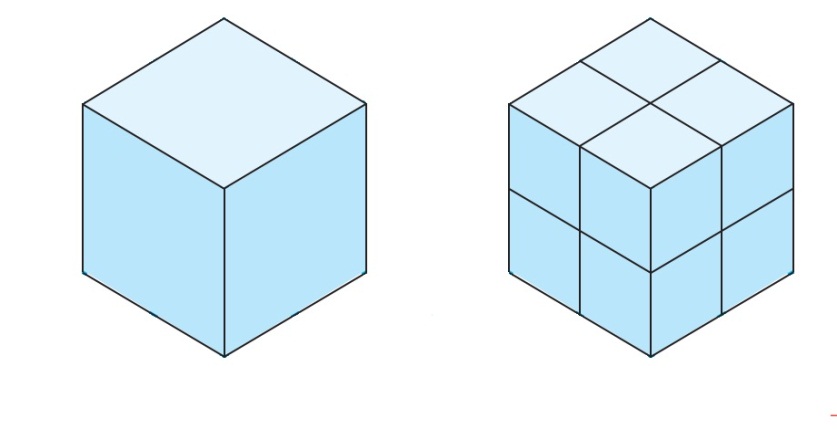 2 cm
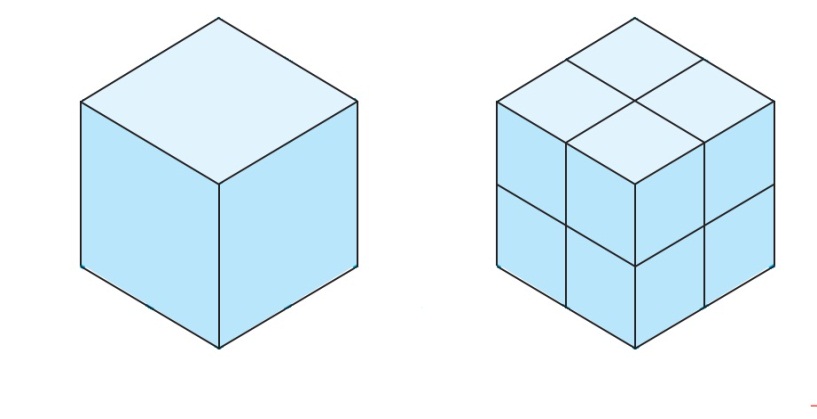 maka
2 cm
2 cm
2 cm
2 cm
kubus yang berukuran 2 cm
2 cm
2 cm
2 cm
Berapa volume kubus yang berukuran 2 cm?
Jadi, volume kubus yang berukuran 2 cm
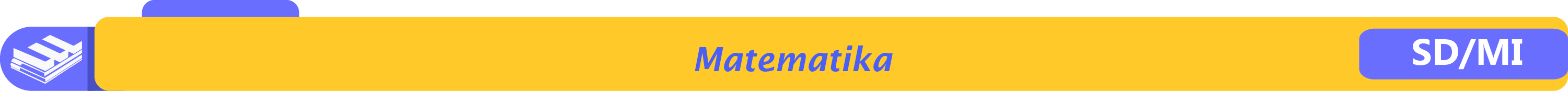 2.  	Menghitung Volume Balok
Volume balok = panjang × lebar × tinggi
Contoh:
tinggi
8 cm
lebar
panjang
2 cm
18 cm
Berapakah volume kubus di atas?
Volume balok
= 18 cm × 2 cm × 8 cm
= 288 cm2
Menghitung Volume Balok Menggunakan Kubus Satuan
Panjang balok = 5 cm
Volume balok adalah banyaknya kubus satuan yang dapat dimuat dalam balok tersebut.
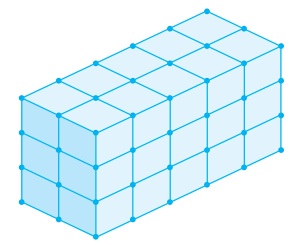 Lebar balok = 2 cm
Tinggi balok = 3 cm
3 cm
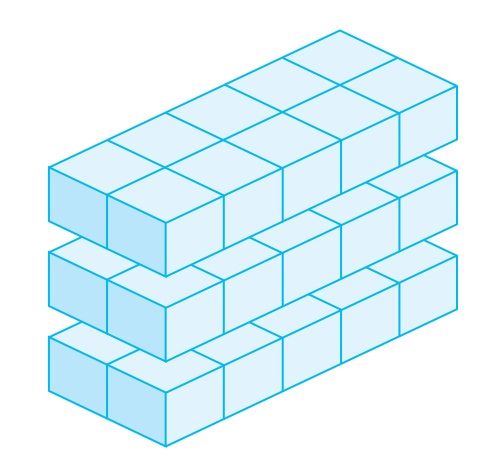 Balok tersebut dapat dipandang sebagai 3 lapisan kubus satuan.
5 cm
2 cm
Setiap lapisan terdiri atas:
2 × 5 = kubus satuan.
sehingga, 3 lapisan kubus satuan ada:
Berapa volume balok di atas?
5 cm
3 × 2 × 5 = 30 kubus satuan.
2 cm
Jadi, volume balok = 30 cm3.
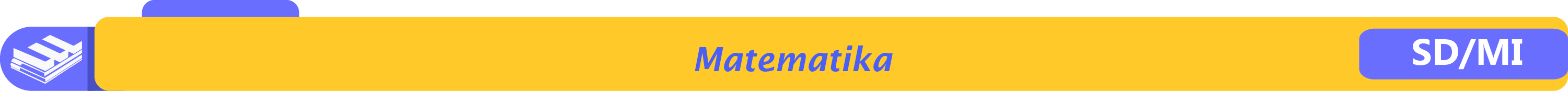 3.  	Menghitung Volume Gabungan Kubus dan Balok
Contoh:
8 cm
Berapakah volume gabungan bangun ruang di samping?
20 cm
Volume gabungan 
= Volume balok + Volume kubus
= (10 cm × 8 cm × 20 cm) + (4 cm × 4 cm × 4 cm)
= 1.600 cm2 + 64 cm2
= 1.664 cm2
4 cm
4 cm
4 cm
10 cm
4.  	Mengubah Satuan Volume
Satuan Volume
Contoh:
2 dm3 = … cm3
2 dm3 = (2 x 1.000) cm3
                  = 2.000 cm3
km3
hm3
Naik 1 tangga 
dibagi dengan 1.000
Turun 1 tangga 
dikali dengan 1.000
50 m3 = … cm3
dam3
m3
50 m3 = (50 x 1.000 x 1.000) cm3
            = 50.000.000 cm3
dm3
cm3
mm3
5.  	Volume Prisma Tegak Segitiga
Volume prisma tegak segitiga = Luas alas segitiga × tinggi
Contoh:
Jika panjang alas segitiga = 8 cm dan tinggi segitiga = 10 cm, berapakah volmue prisma tegak segitiga di samping?
tinggi
20 cm
Alas berbentuk segitiga
6.  	Volume Tabung
Volume tabung = Luas lingkaran × tinggi tabung
Contoh:
Tinggi tabung
Jika jari-jari alas tabung = 10 cm, berapakah volume tabung tersebut?
14 cm
Volume tabung
= Luas lingkaran × tinggi tabung
= (3,14 × 10 cm × 10 cm) × 14 cm
= 314 cm × 14 cm
= 4.396 cm2
Jari – jari
Menjelaskan Bilangan Pangkat dan Akar Pangkat
C
1.  	Menjelaskan Bilangan Pangkat Dua
Bilangan pangkat dua artinya perkalian suatu bilangan yang berulang sebanyak dua kali
Contoh:
62 = 6 × 6 = 36

122 = 12 × 12 = 144

102 + 52 = 10 × 10 + 5 × 5
               = 100 + 25
               = 125
2.  	Menjelaskan Akar Pangkat Dua
Akar pangkat dua atau akar kuadrat adalah kebalikan dari perpangkatan dua
Contoh:
3.  	Menjelaskan Bilangan Pangkat Tiga
Bilangan pangkat tiga artinya perkalian suatu bilangan yang berulang sebanyak tiga kali
Contoh:
73 = 7 × 7 × 7 = 343

43 = 4 × 4 × 4 = 64

23 + 53 = (2 × 2 × 2) + (5 × 5 × 5)
             = 8 + 125
             = 133
Menghitung Pangkat Tiga
Hasil dari 113 dapat dihitung dengan bantuan gambar seperti berikut.
1
10
1
1
10
10
1
Hasil 113 dapat dihitung sebagai penjumlahan: A + B + C + D, dengan
10
10
10
1
10
10
10
10
1
A
A = 103
1
10
1
10
1
1
1
1
10
10
10
10
10
1
10
10
1
1
10
1
B
D
C
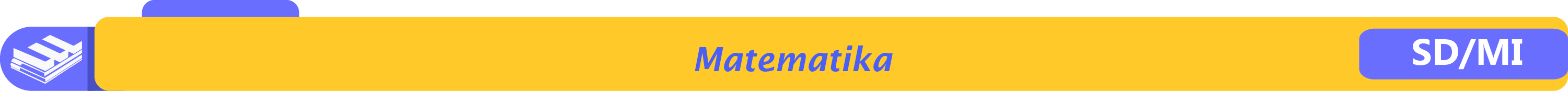 Menghitung Pangkat Tiga
113 = A + B + C + D, dengan:
A = 103 = 1.000
A + B + C + D = 1.000 + 100 + 110 + 121
Jadi, 113 = 1.331.
= 1.331
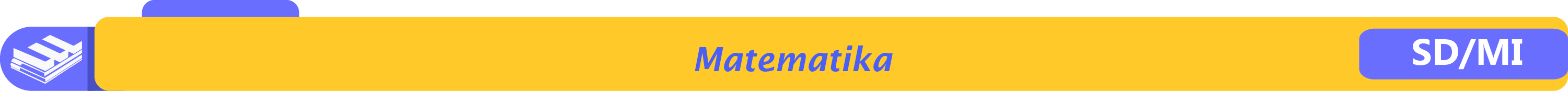 4.  	Menjelaskan Akar Pangkat Tiga
Akar pangkat tiga adalah kebalikan dari perpangkatan tiga
Contoh: